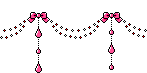 WELCOME TO OUR CLASS
5A
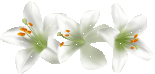 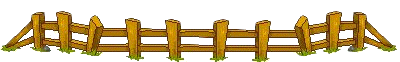 Unit 7.How do you learn english?
Lesson 1 (1-2-3)
1. Look, listen and repeat
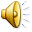 Do you have English today?
How often do you have English, Mai.
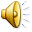 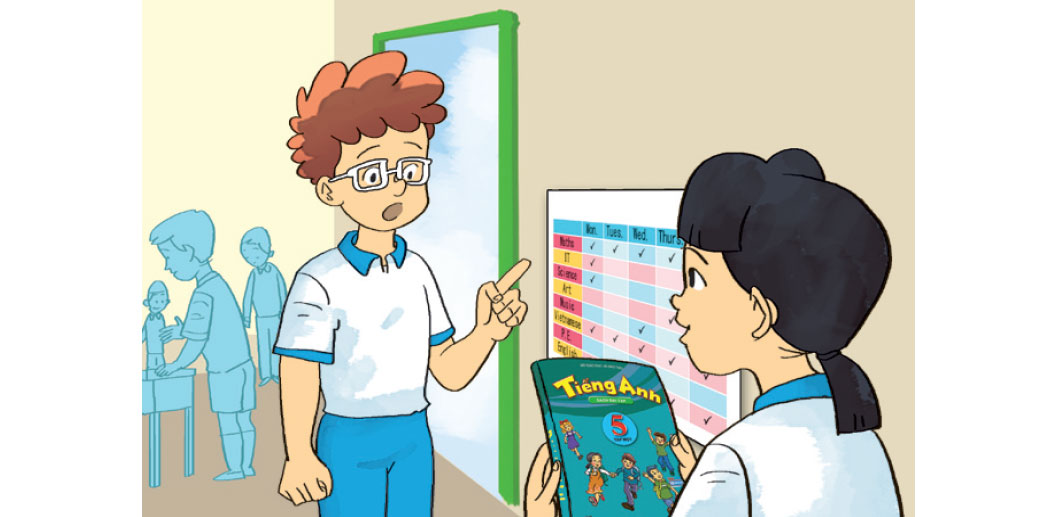 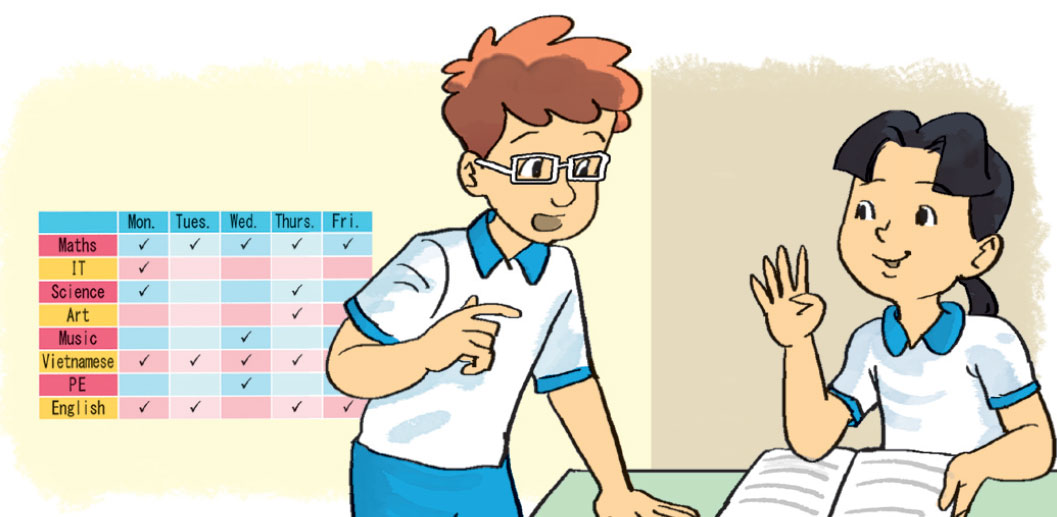 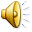 How do you practise reading?
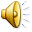 I have it four times a week.
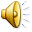 b
Yes, I do.
a
How do you learn vocabulary?
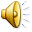 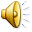 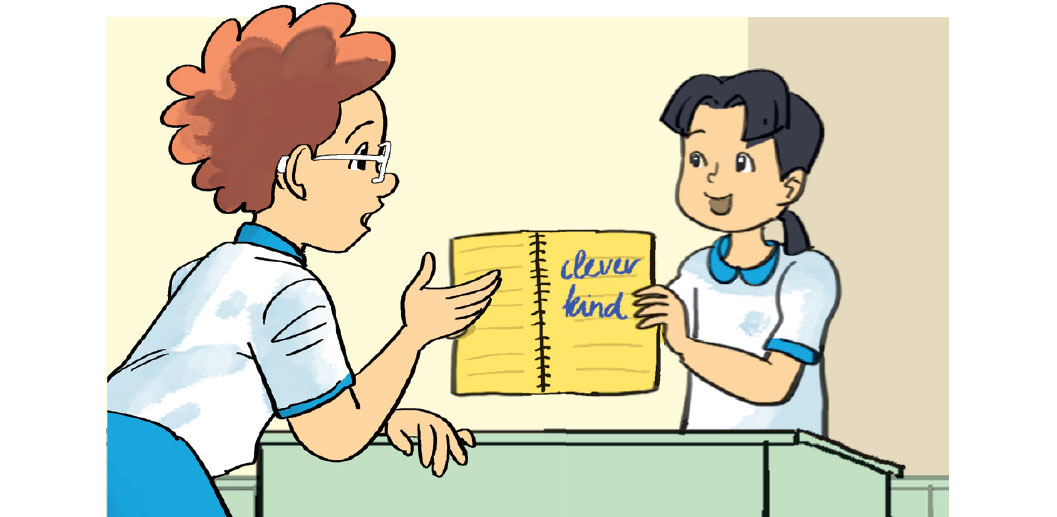 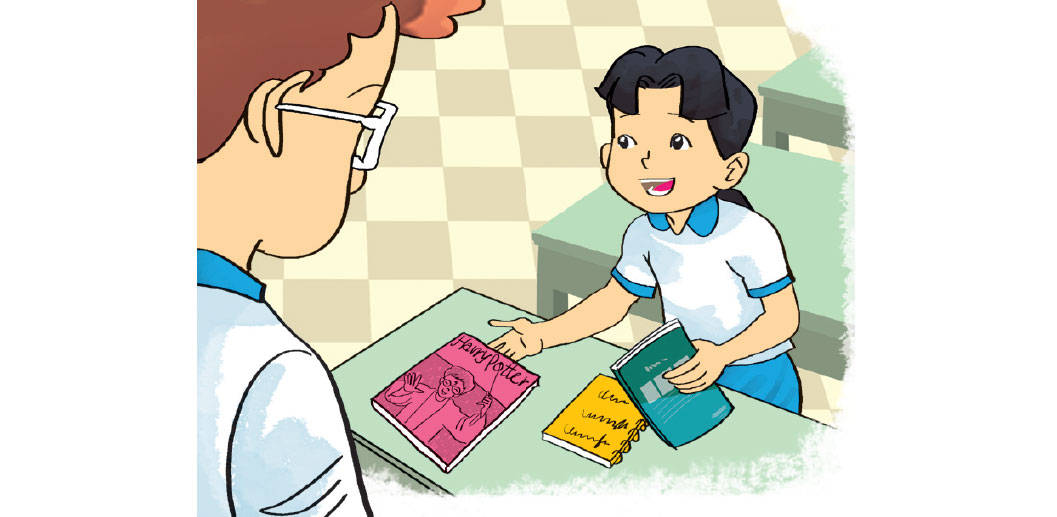 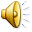 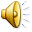 I read English comic books.
I write new words in my notebook and read them aloud.
c
d
Unit 7. How do you learn english?
Lesson 1 (1-2-3)
Sentence pattern
Ask and answer questions about how someone learns English.
How do you practise ______________?
reading English
I ______________________.
read English comic books
Unit 7. How do you learn english?
Lesson 1 (1-2-3)
1. Look, listen and repeat
2. Point and say
How do you practise __________________?
I _________________.
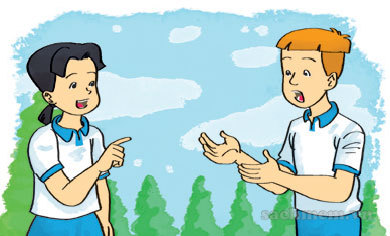 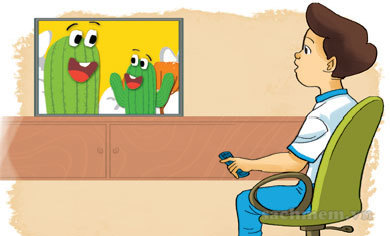 a. speak English/ speak English every day
b. listen to English/ watch English cartoons on TV
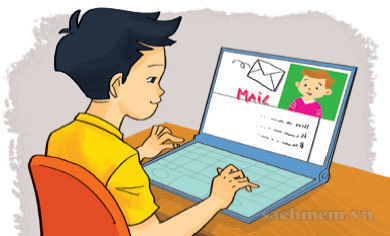 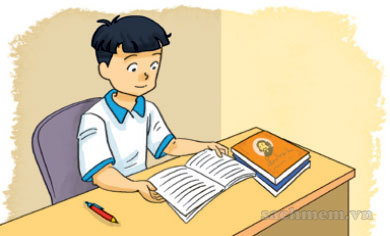 d. read English/                              read short stories
c. write English/                       write emails to my friends
How do you practise __________________?
I _______________.
speak English every day
speaking English
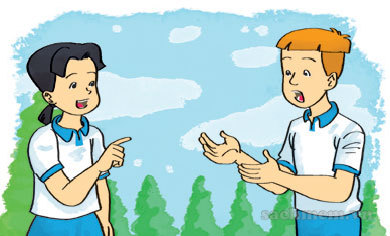 a. speak English
/ speak English every day
How do you practise __________________?
listening to English
I      ____________________.
watch English cartoons on TV
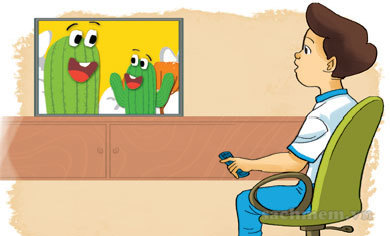 b. listen to English/
watch English cartoons on TV
How do you practise __________________?
I  ______________________.
write emails to my friends
writing English
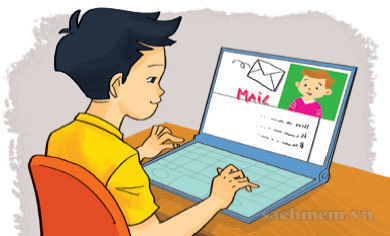 c. write English/
write emails to my friends
How do you practise __________________?
I _______________.
read short stories
reading English
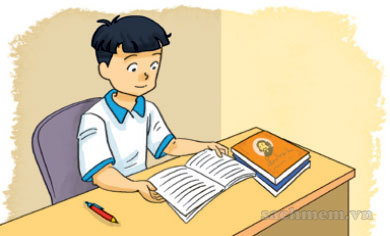 d. read English /
read short stories
Unit 7.How do you learn english?
Lesson 1 (1-2-3)
1. Look, listen and repeat
2. Point and say
3. Let’s talk
Ask and answer questions about how you learn English.
How often do you have English?
I have English four times a week.
Do you have English today?
Yes, I do.
How do you practise listening English?
I listen to English songs.
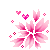 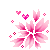 Thanks for your attendance.
Good bye!
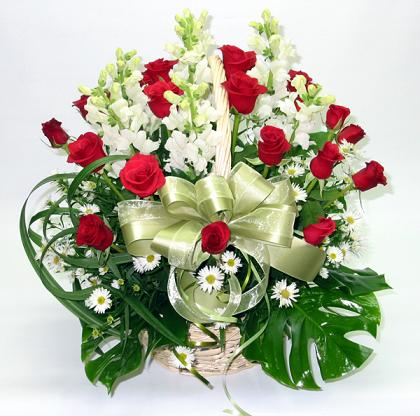 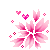 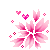